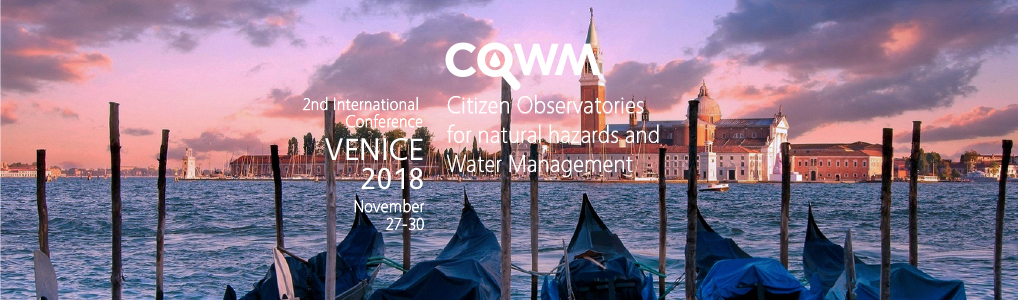 organized by
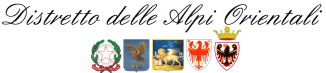 FLOODCITISENSE: AN EARLY WARNING 
SERVICE FOR URBAN PLUVIAL FLOODING

Linda See
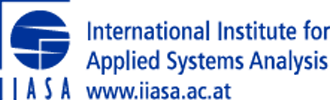 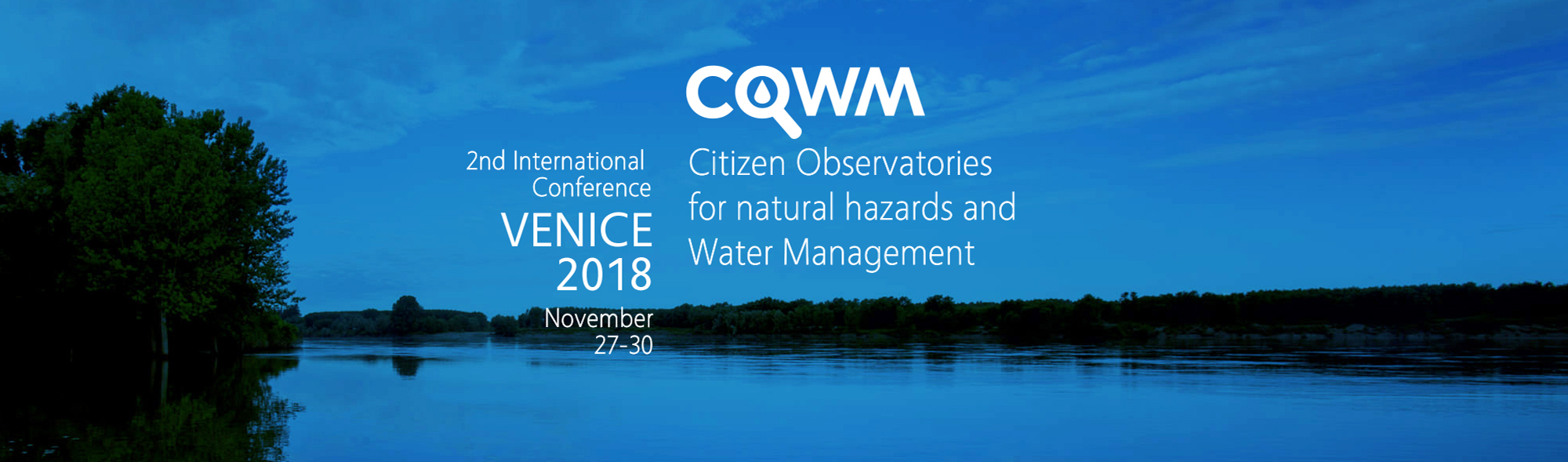 The FloodCitiSense Project Team
Boud Verbeiren
Solomon Seyoum
Ihab Lubbad
Patrick Willems




Laura Temmerman
Carina Veeckman
Andy Johnston
Barry O’Brien




Christian Onof
Lipen Wang
Susana Ochoa-Rodriguez
Tian Xin
Marie-Claire ten Veldhuis
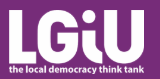 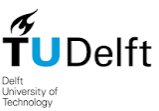 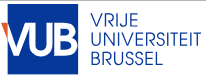 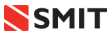 Nick van de Giesen
Els Veenhoven
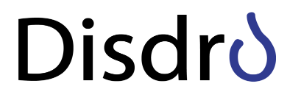 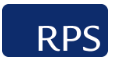 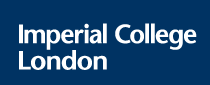 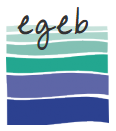 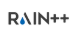 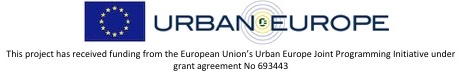 Dominique Nalpas
2
November 27-30
Linda See – FloodCitiSense
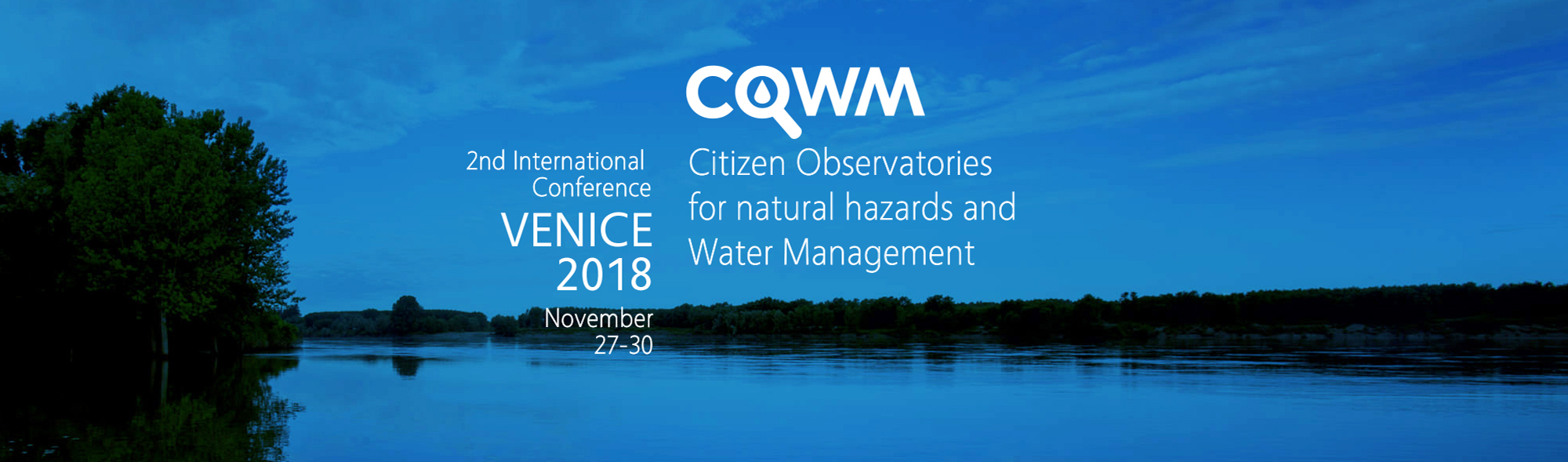 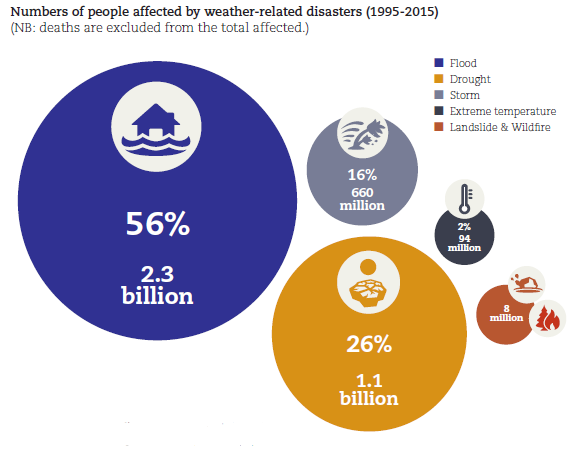 90% of disasters between
1995-2015 have been 
weather-related

Flooding is on the increase,
up 35% over the previous
decade (171 events)
Source: CRED & UNISDR: The Human Cost of Weather Related Disasters 1995-2015
3
November 27-30
Linda See – FloodCitiSense
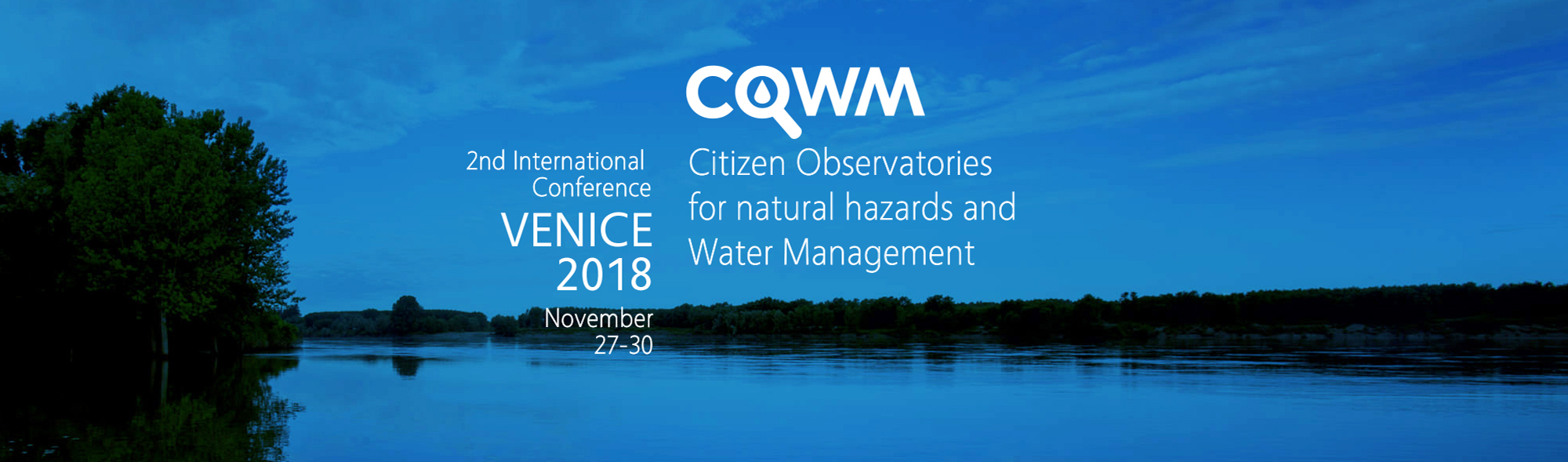 Types of flooding
Fluvial or river flooding
Pluvial or urban flooding
Coastal or storm surges
More complex with multiple types occurring
Lots of early warning systems for fluvial and storm events
Less focus on EW for pluvial flooding
4
November 27-30
Linda See – FloodCitiSense
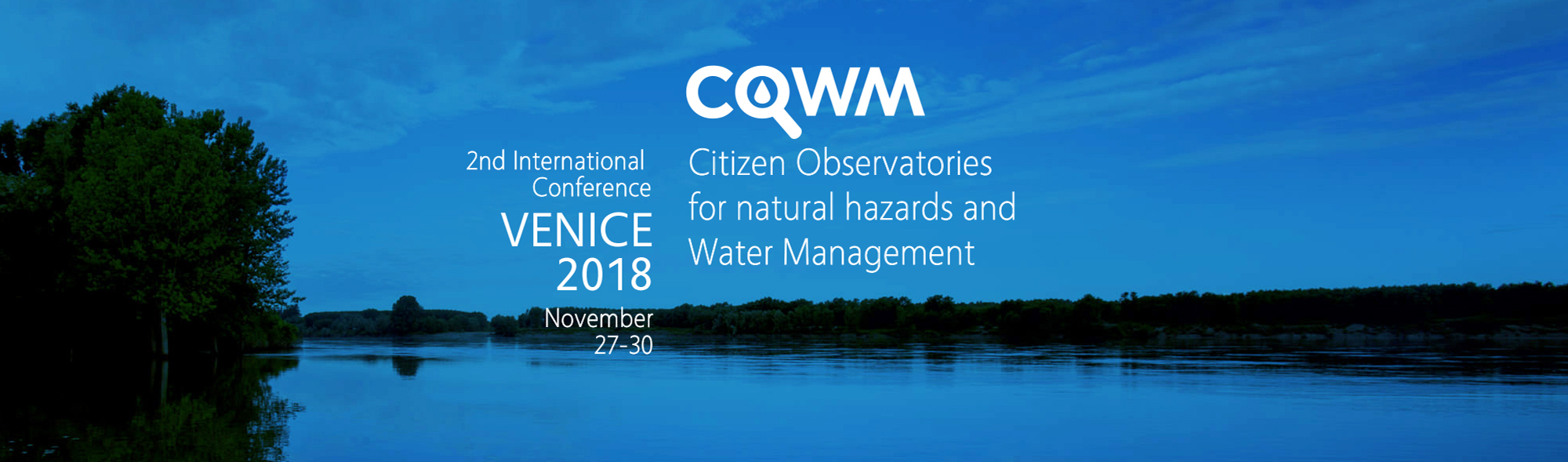 The FloodCitiSense Project
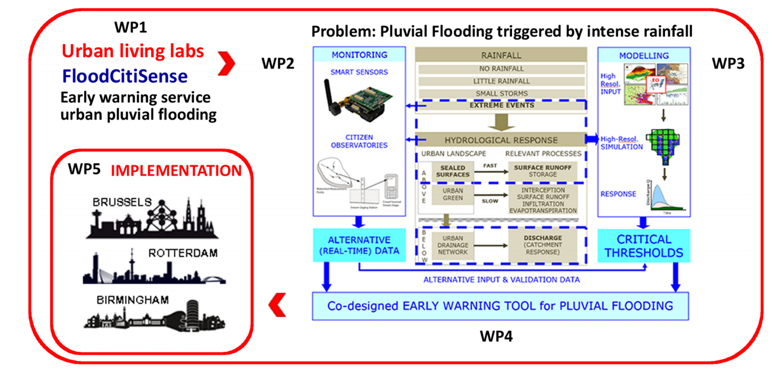 5
November 27-30
Linda See – FloodCitiSense
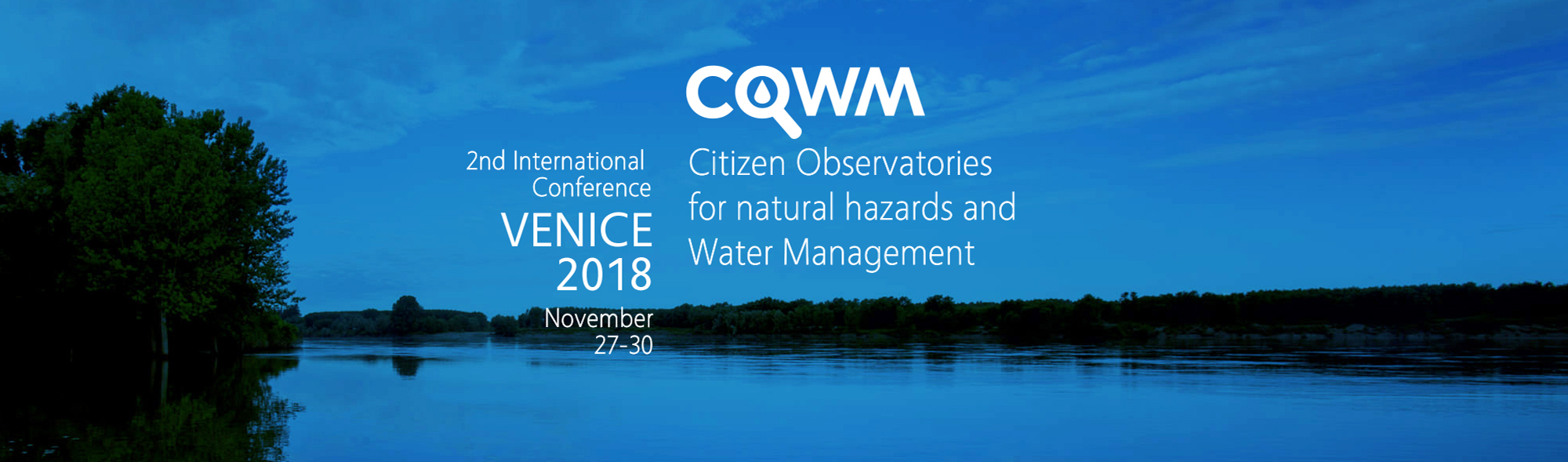 Urban Living Labs
Two co-creation workshops in each city
Validate scenarios and technology
Feedback on wireframes
Development of user requirements
Training workshops in each city
Users built their own sensors - ownership
Introduced to prototype of the mobile app
Regular communication with the participants
6
November 27-30
Linda See – FloodCitiSense
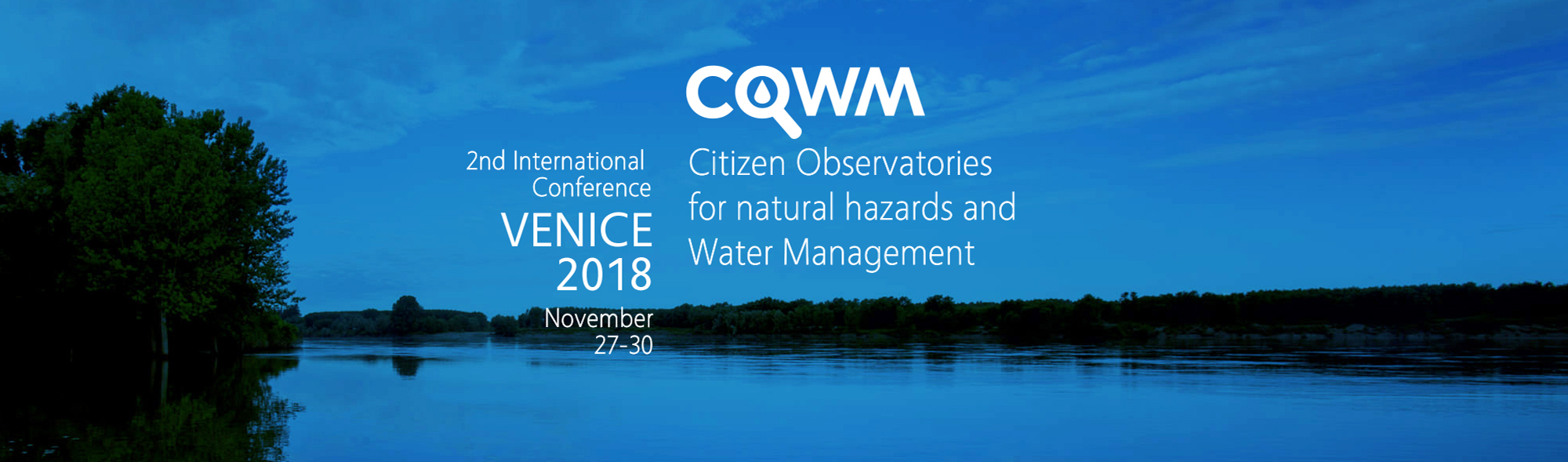 The Early Warning System
Local data platform
Rainfall sensors
HTTP API 
Get Request
Data
Data
HTTP API 
Get Request
EWS tool
Web app and front end to EWS tool
Mobile app
HTTP API Get Request
HTTP API Get Requests
Data-driven flood forecasting models
Alerts/early warnings
7
November 27-30
Linda See – FloodCitiSense
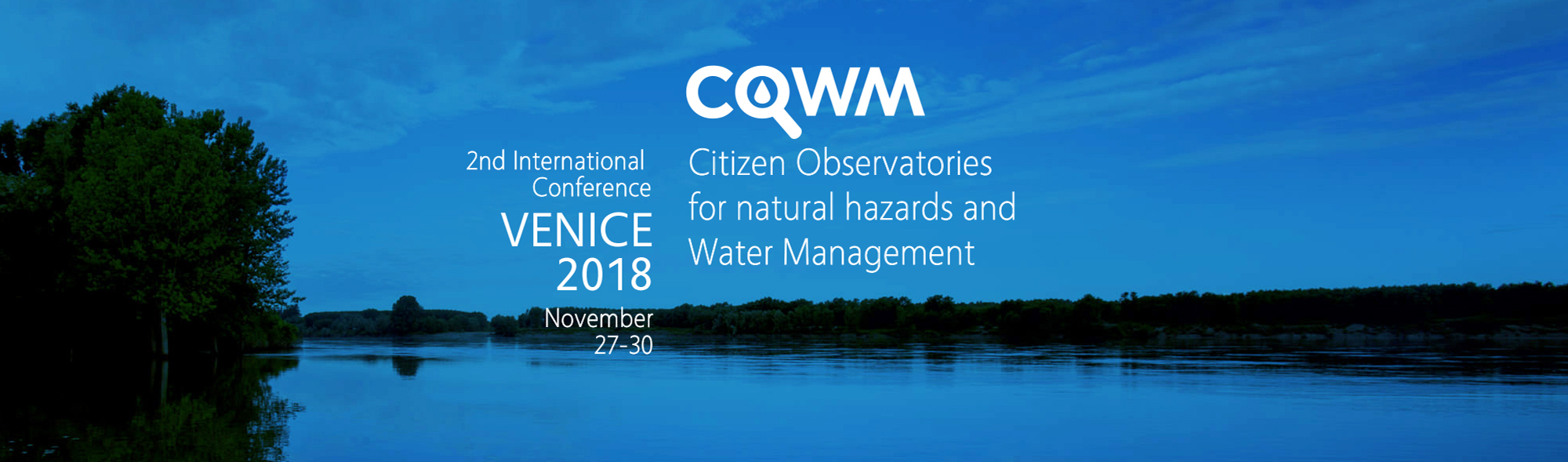 The Rainfall Sensors
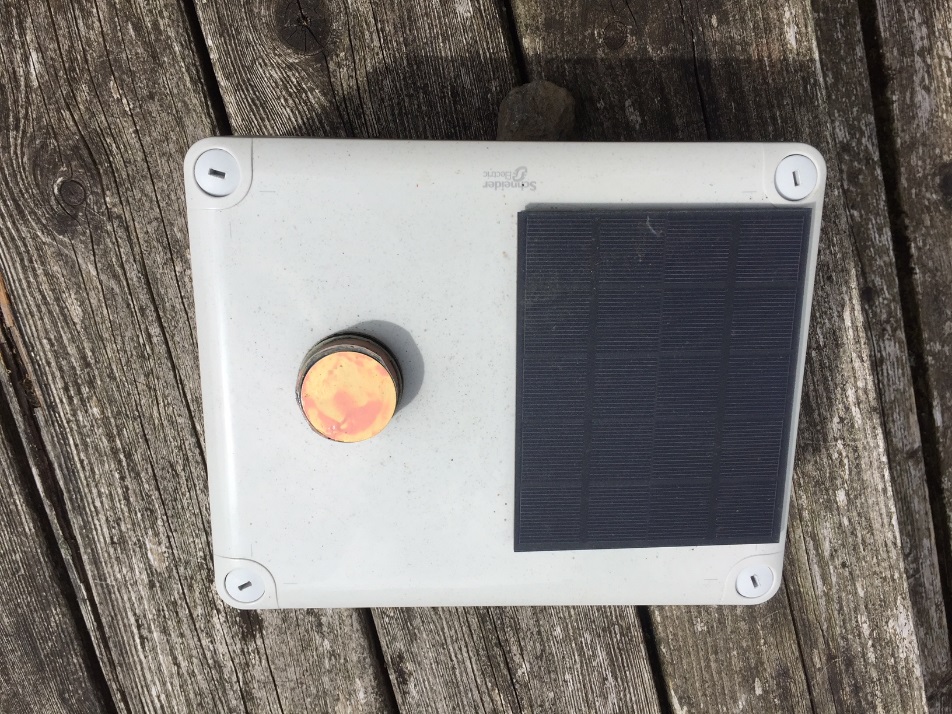 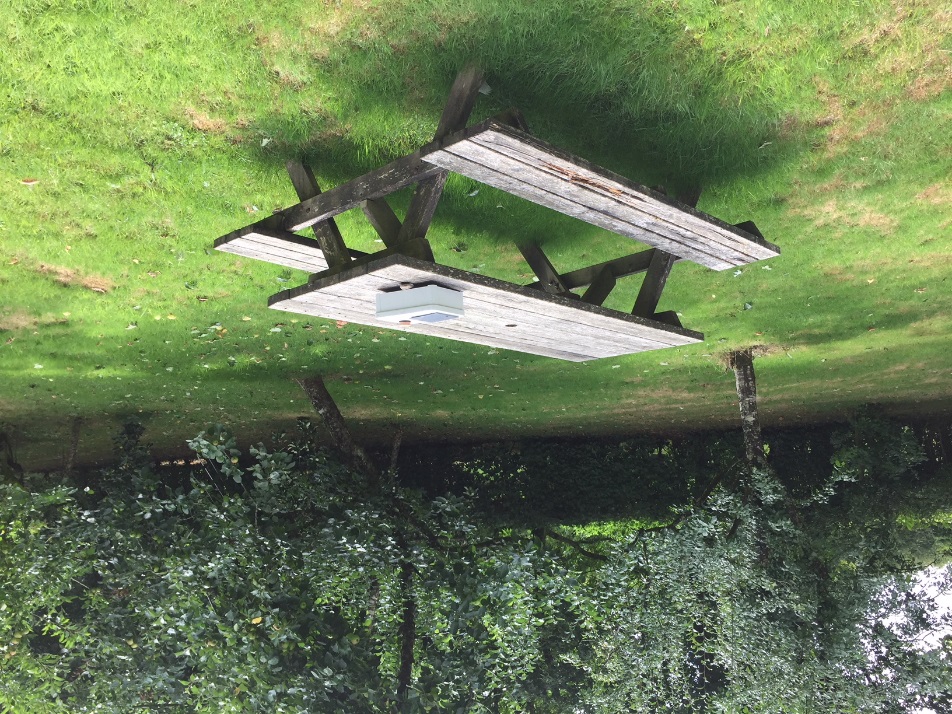 Building the sensor: https://www.youtube.com/watch?v=DjLQ7p746hg
Facebook groups to support users in each city
8
November 27-30
Linda See – FloodCitiSense
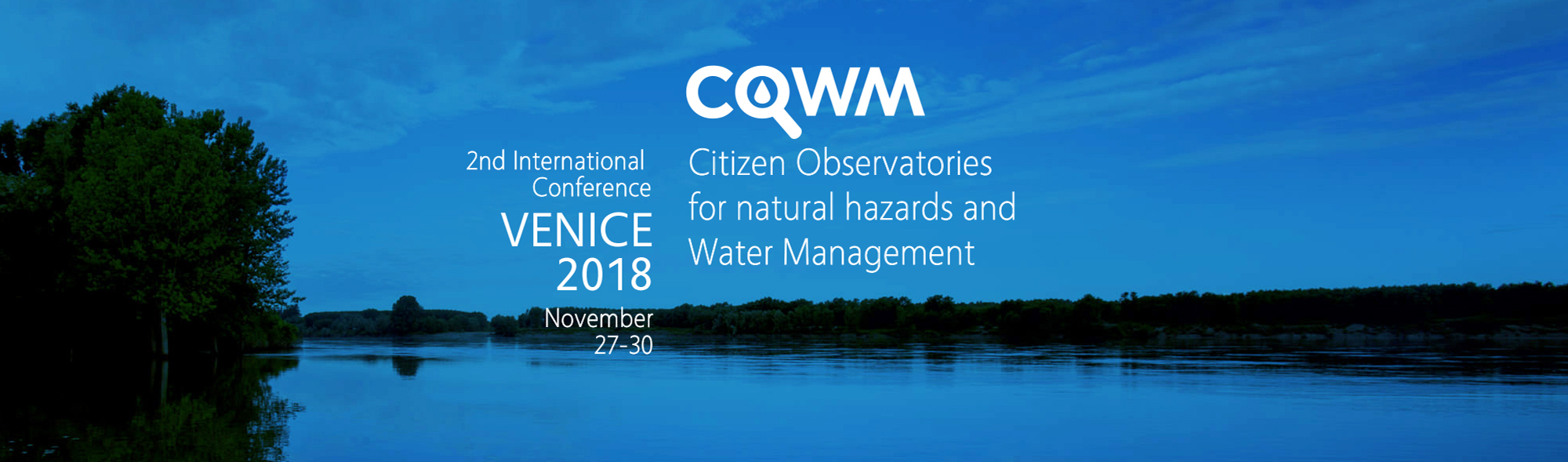 The Local Data Platform
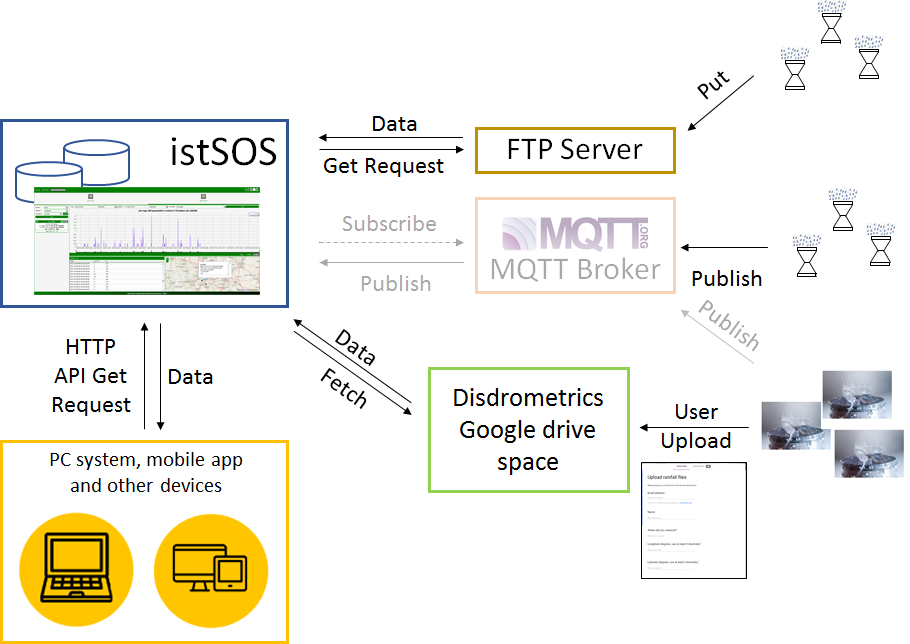 9
November 27-30
Linda See – FloodCitiSense
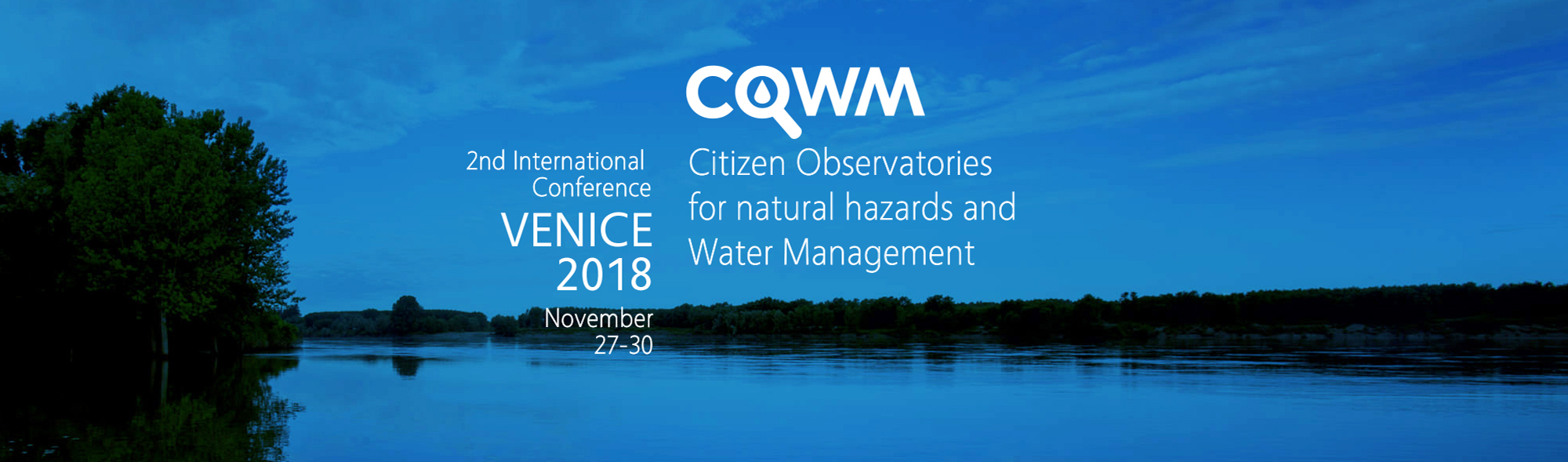 The FloodCitiSense Mobile App
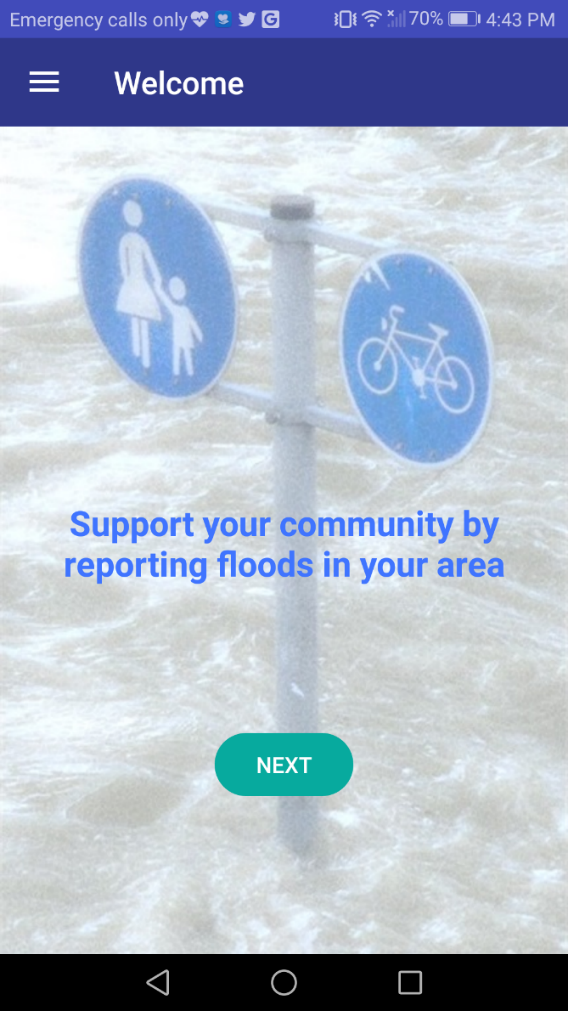 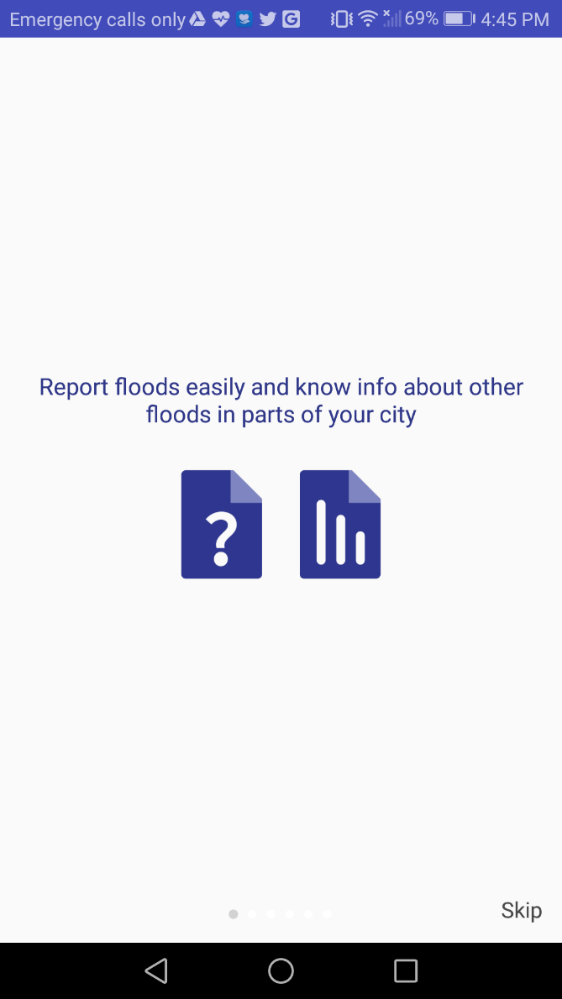 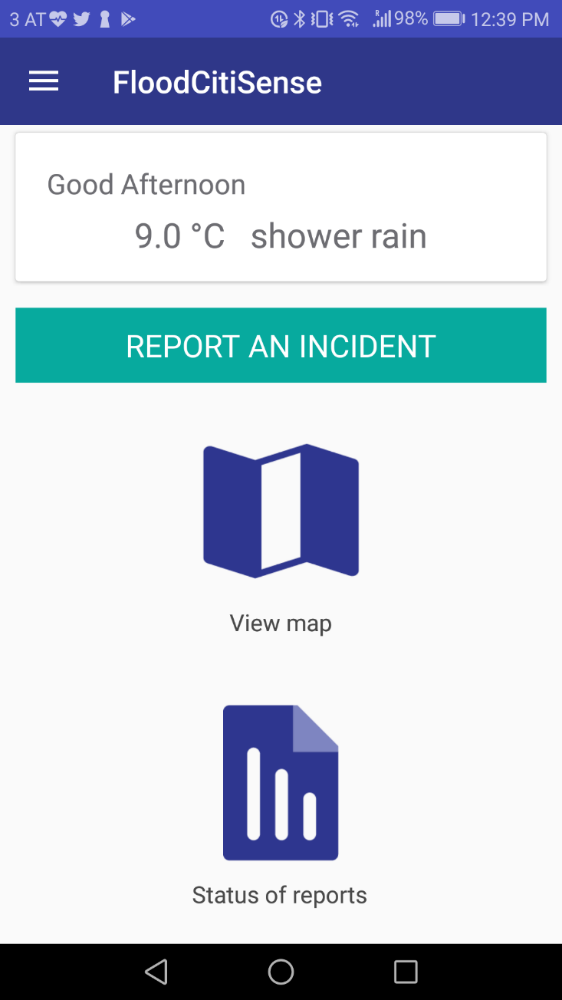 10
November 27-30
Linda See – FloodCitiSense
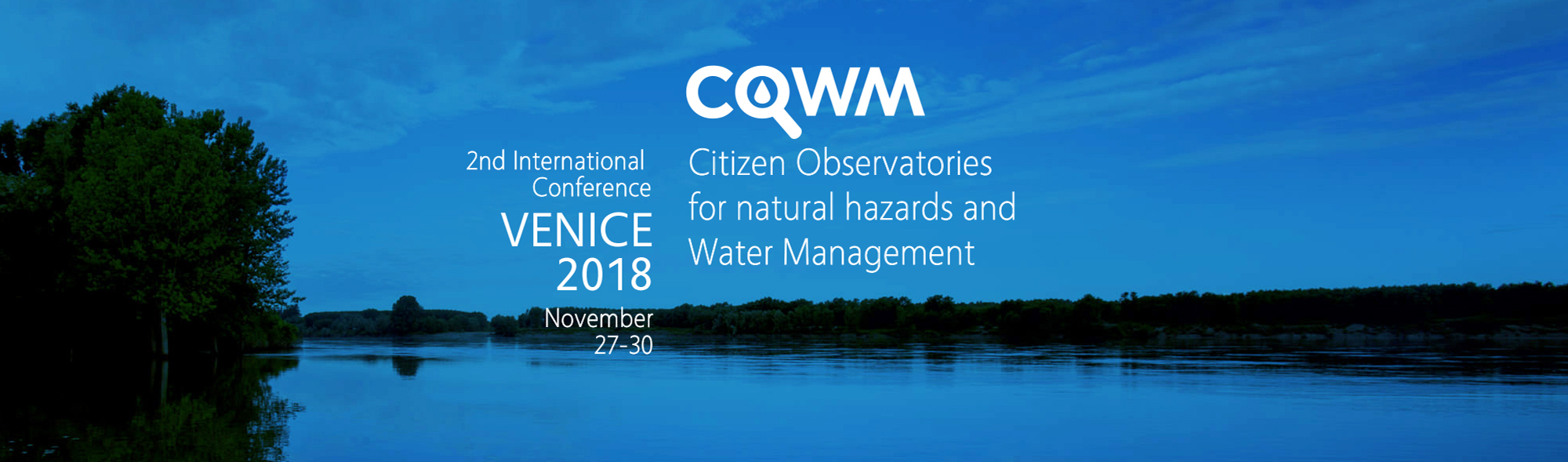 Report an Incident (Simple)
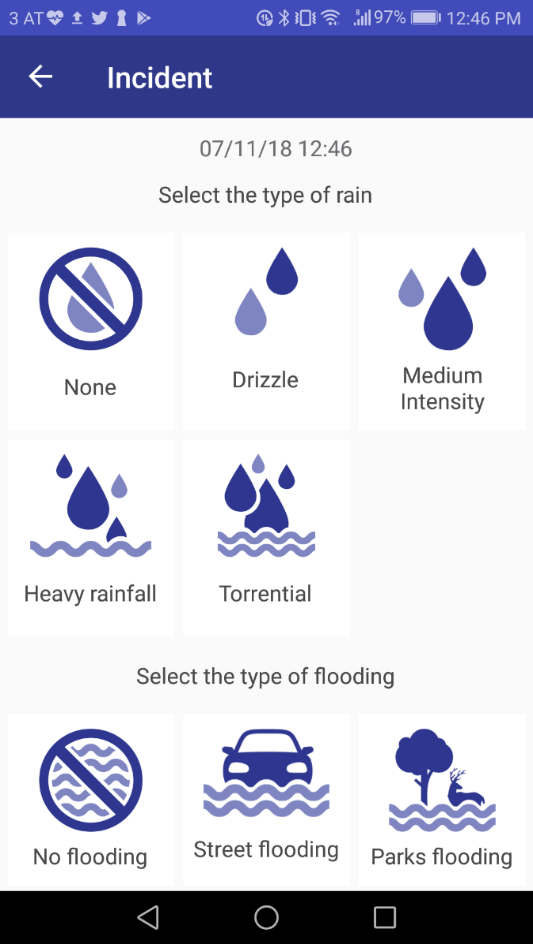 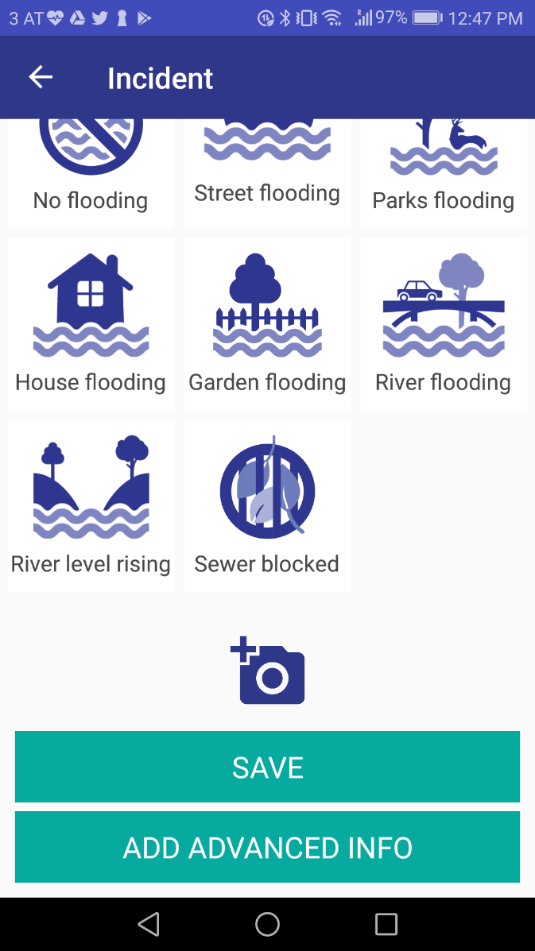 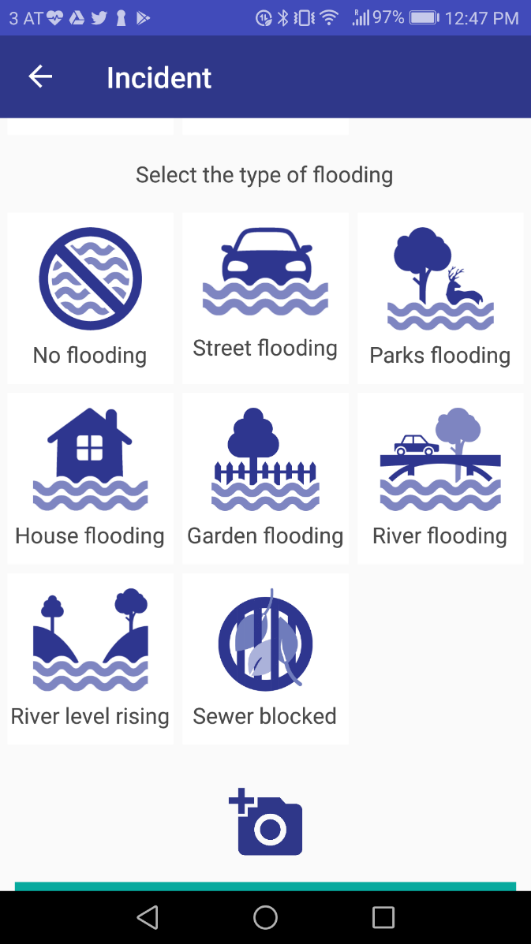 11
November 27-30
Linda See – FloodCitiSense
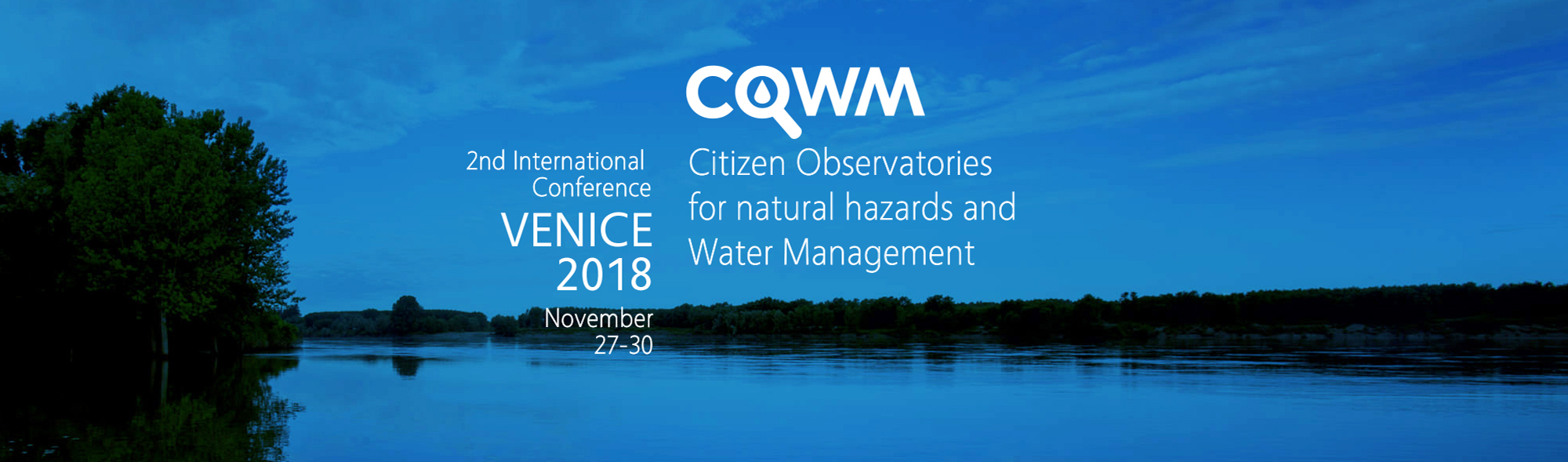 Report an Incident (Advanced)
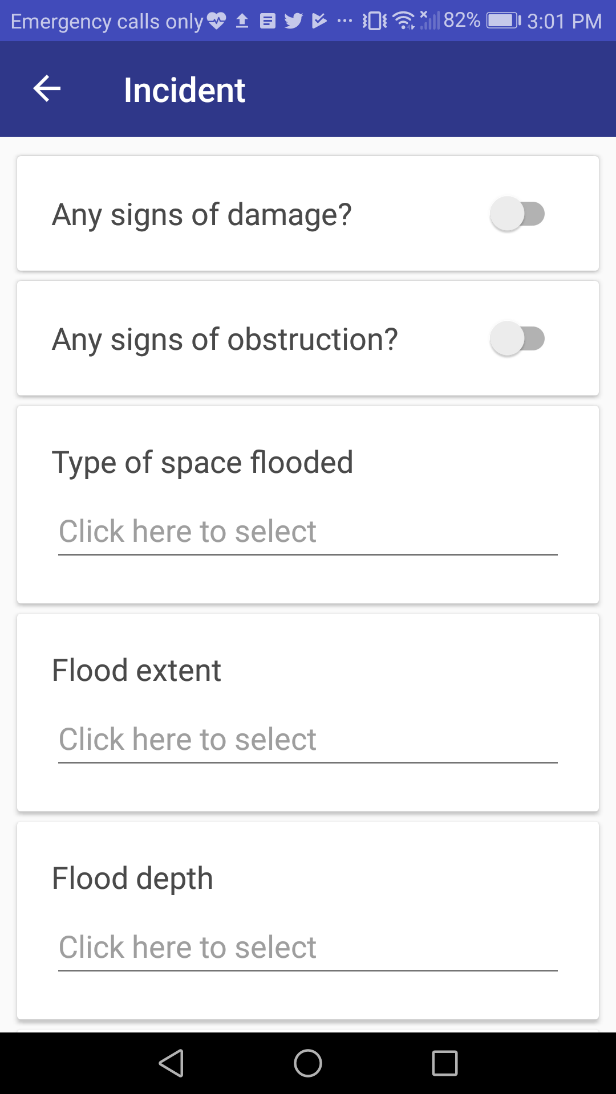 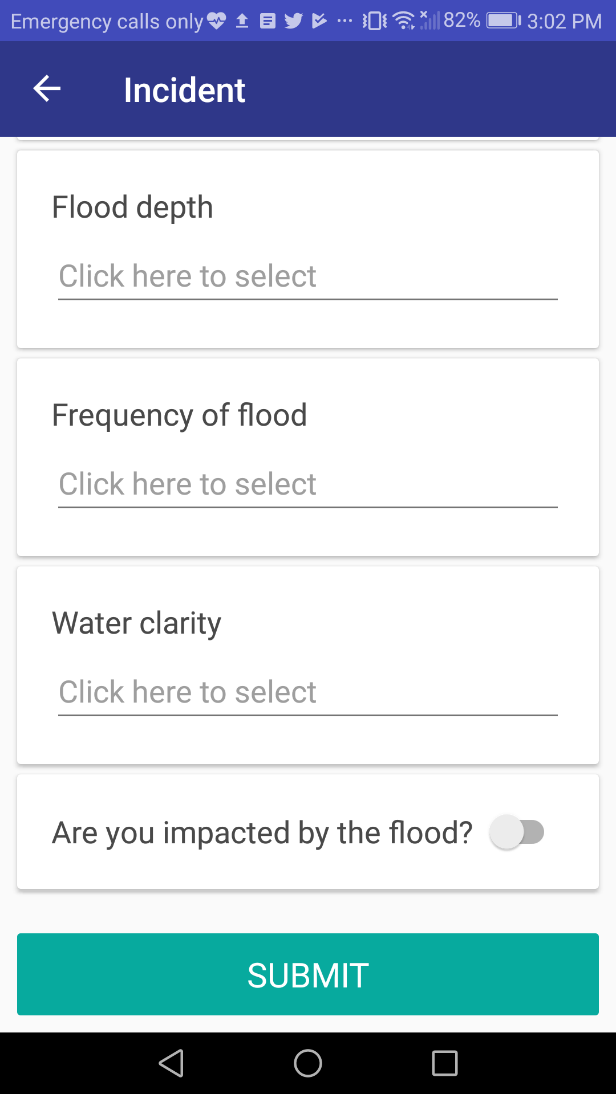 Private
Public
Both
First time flood
Floods occasionally
Floods regularly
I don’t know
A small part
Half flooded
Completely 
flooded
Clear
Muddy
My feet are wet (< 2cm)
Up to my ankles (<10cm)
Up to my shins (<25cm)
Up to my knees (<50cm)
Higher than 50 cm
12
November 27-30
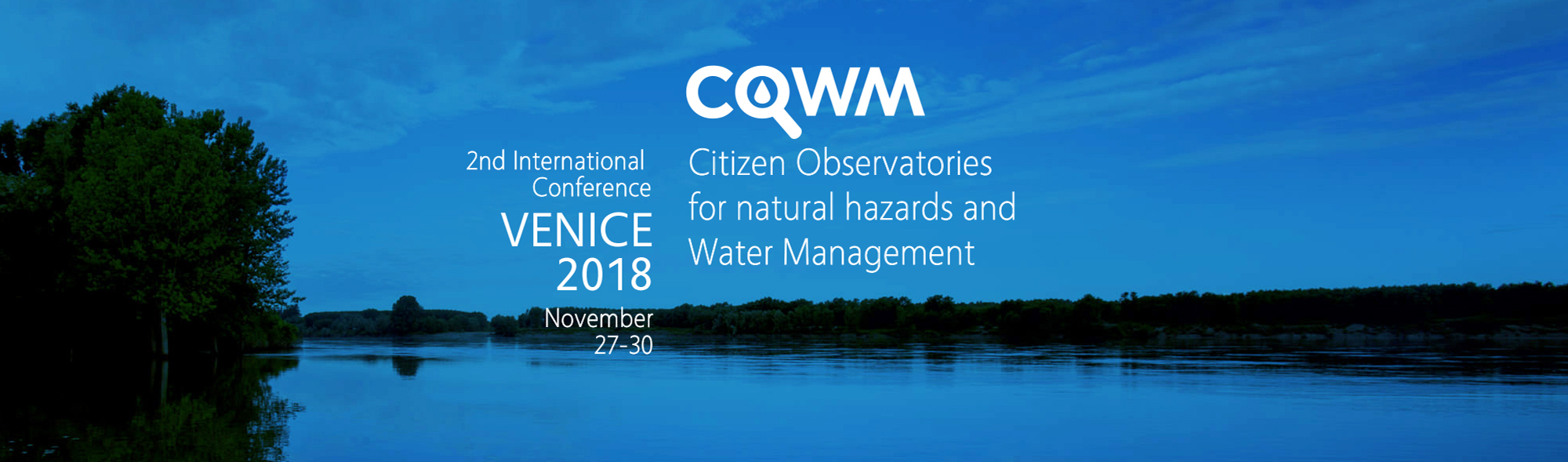 Current and uploaded flood reports
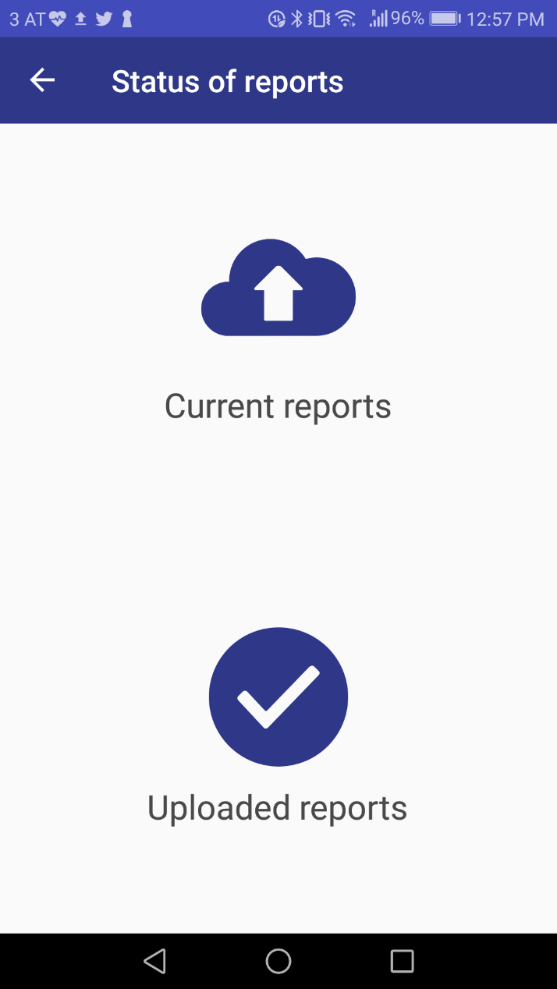 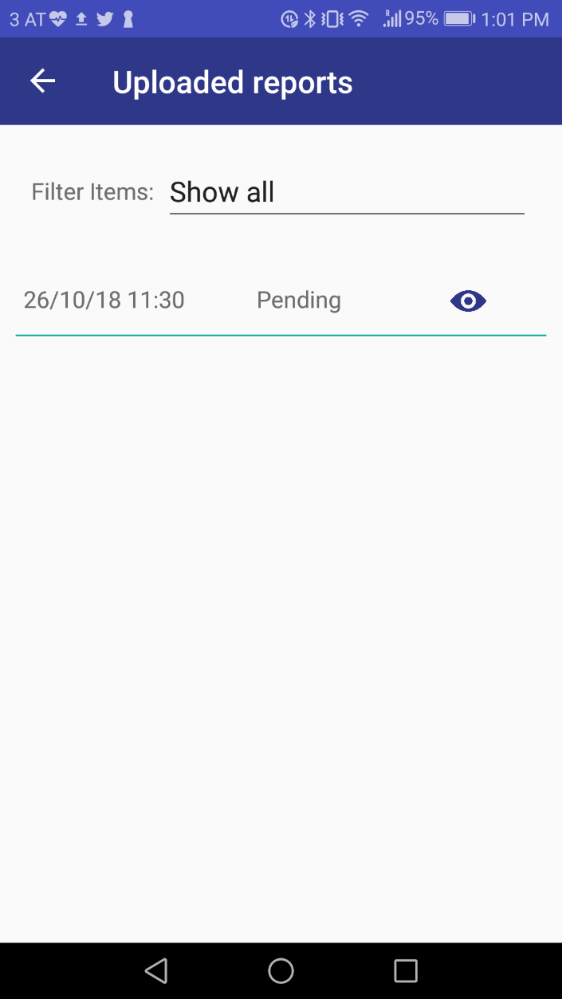 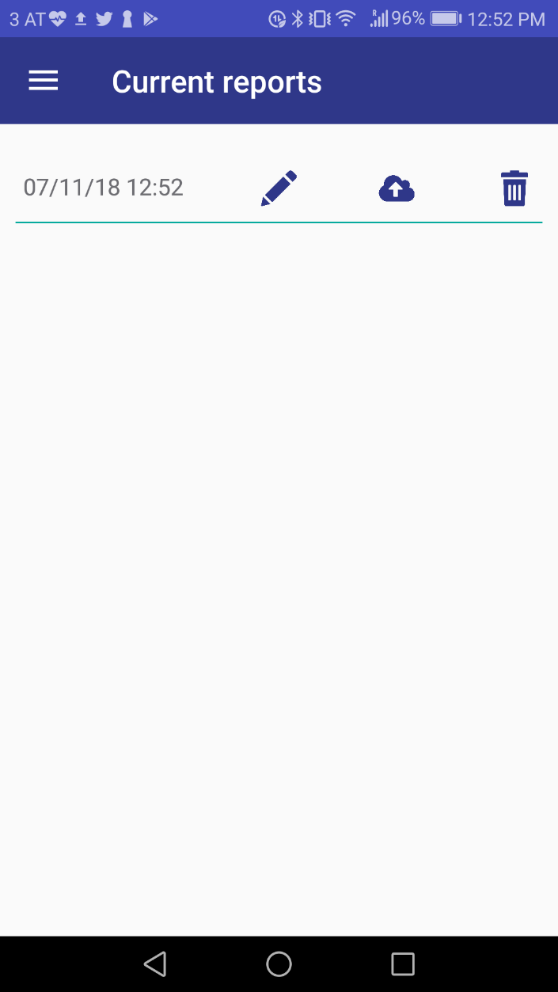 List of reports that you have made

You can delete or upload them

If you click on one, you can edit it or add ‘Advanced information’
List of reports you have uploaded

You can view them

You can filter by time

Pending will change to ‘received’ once read by a local authority
13
November 27-30
Linda See – FloodCitiSense
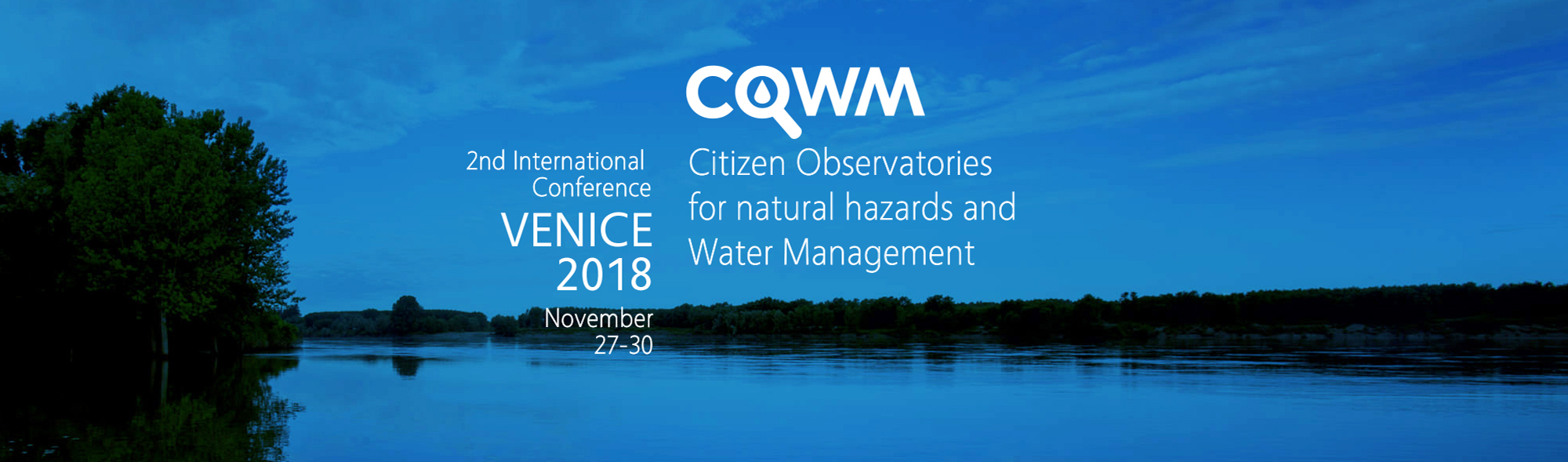 Viewing reports on the map
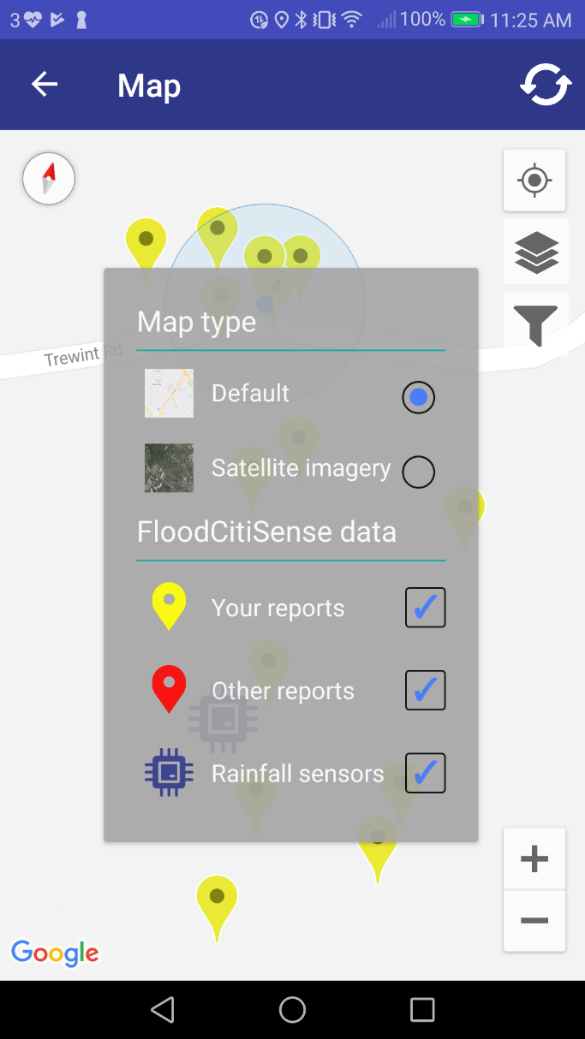 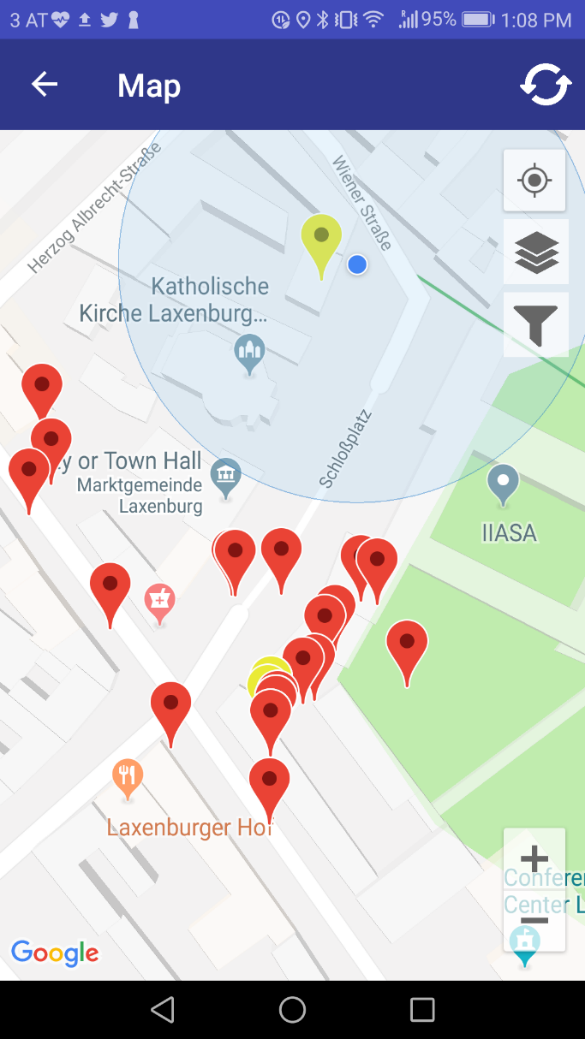 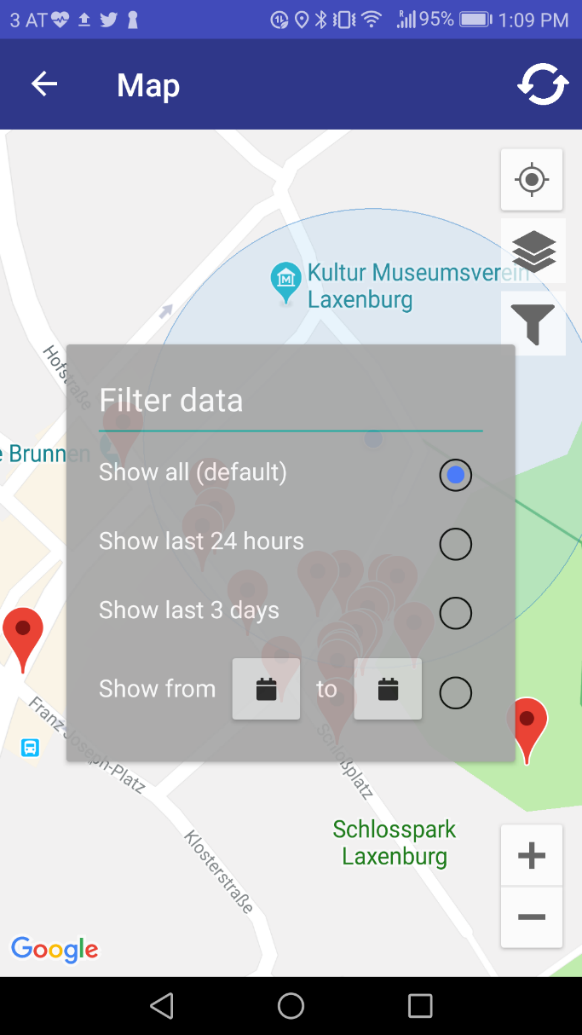 14
November 27-30
Linda See – FloodCitiSense
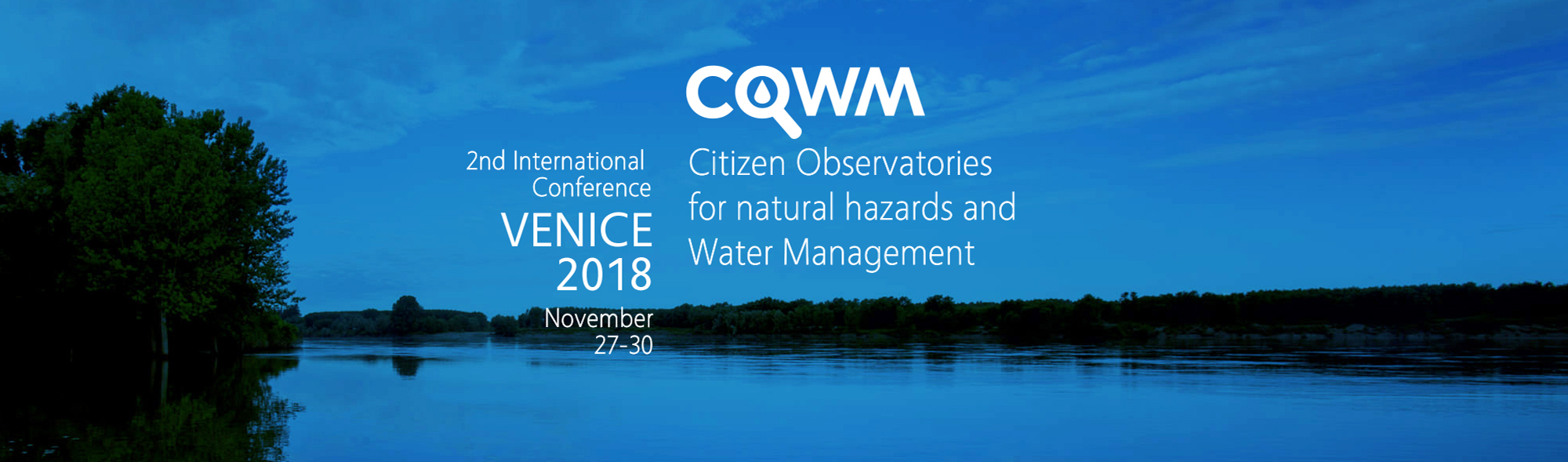 View sensor data (work in progress)
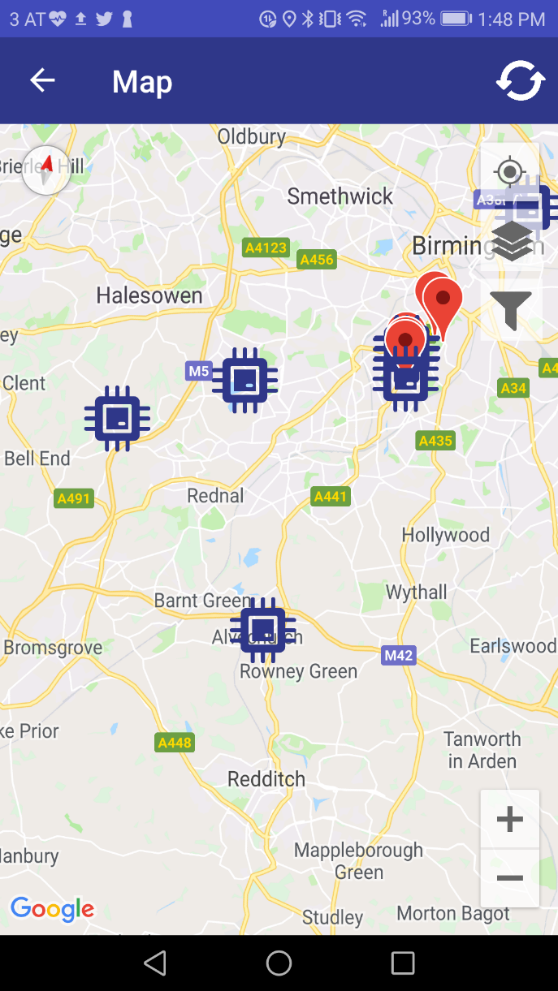 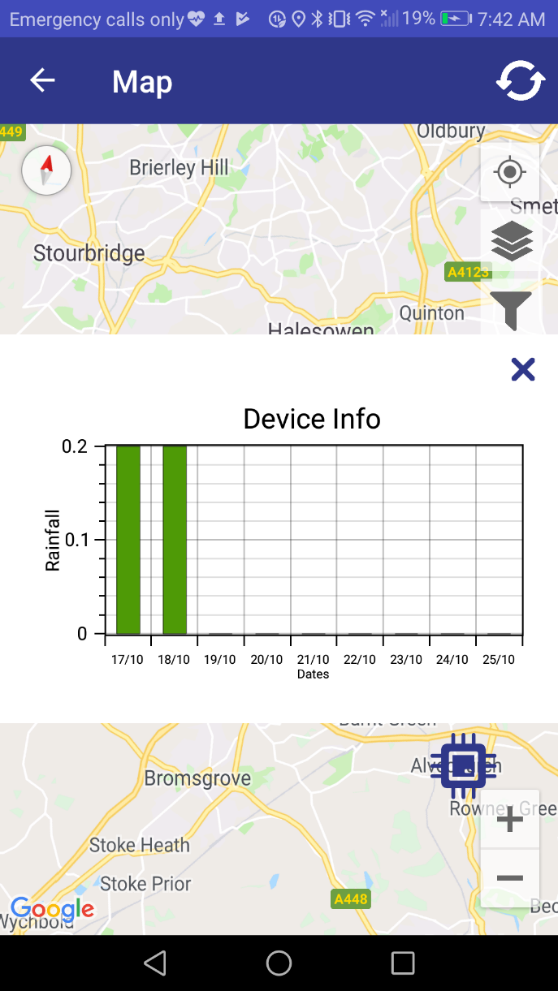 15
November 27-30
Linda See – FloodCitiSense
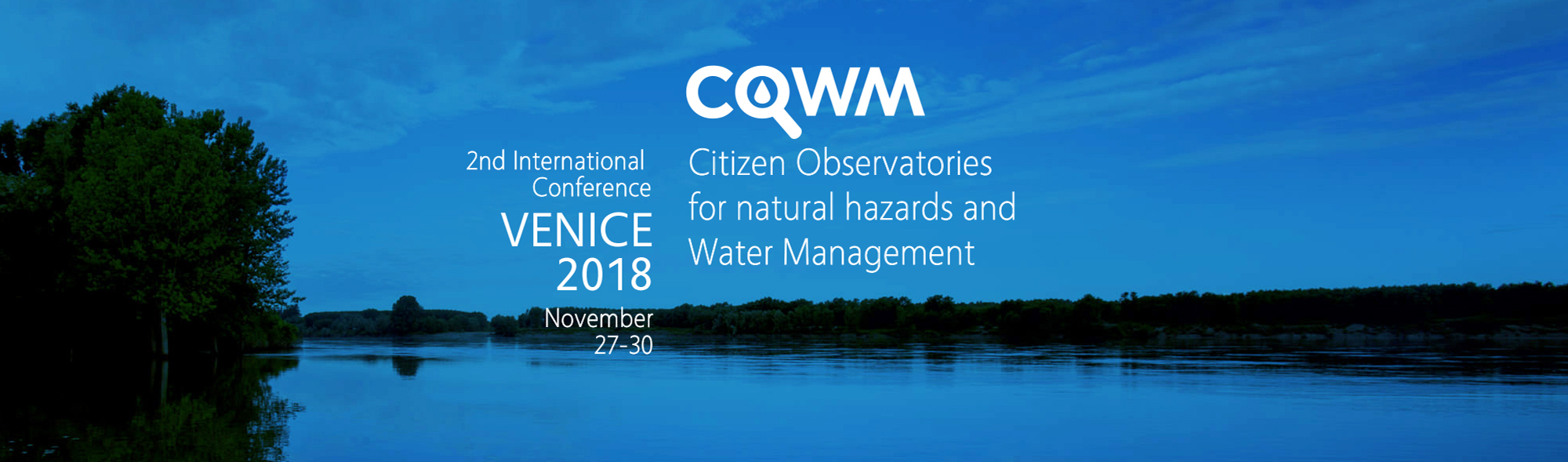 Web Application
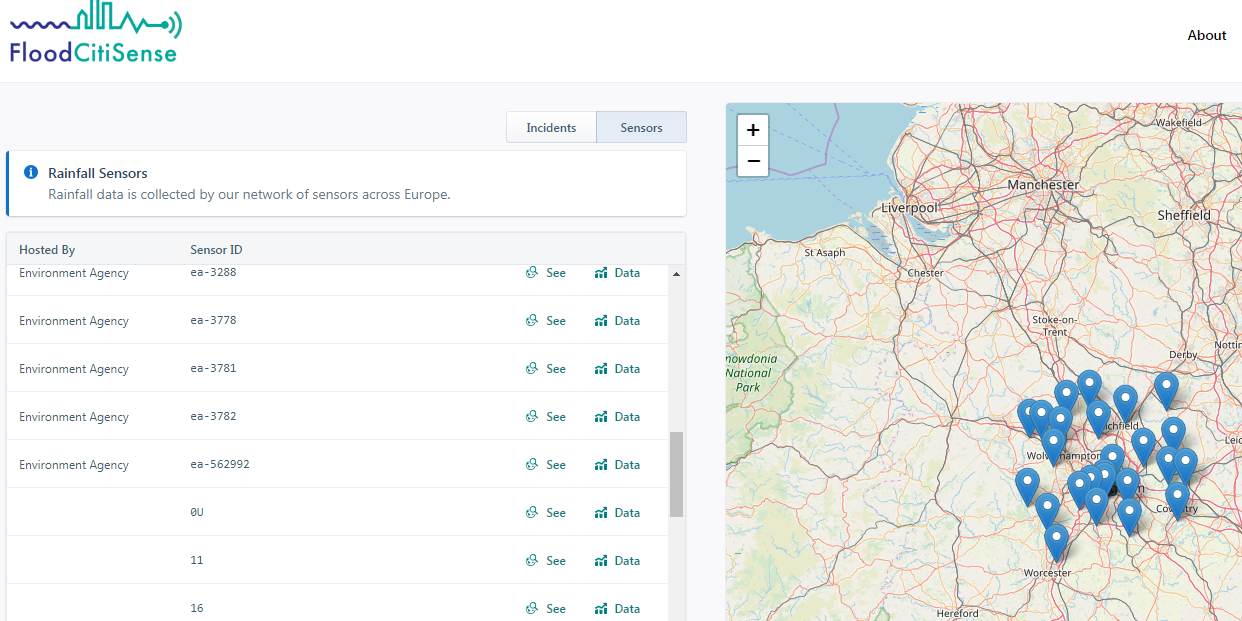 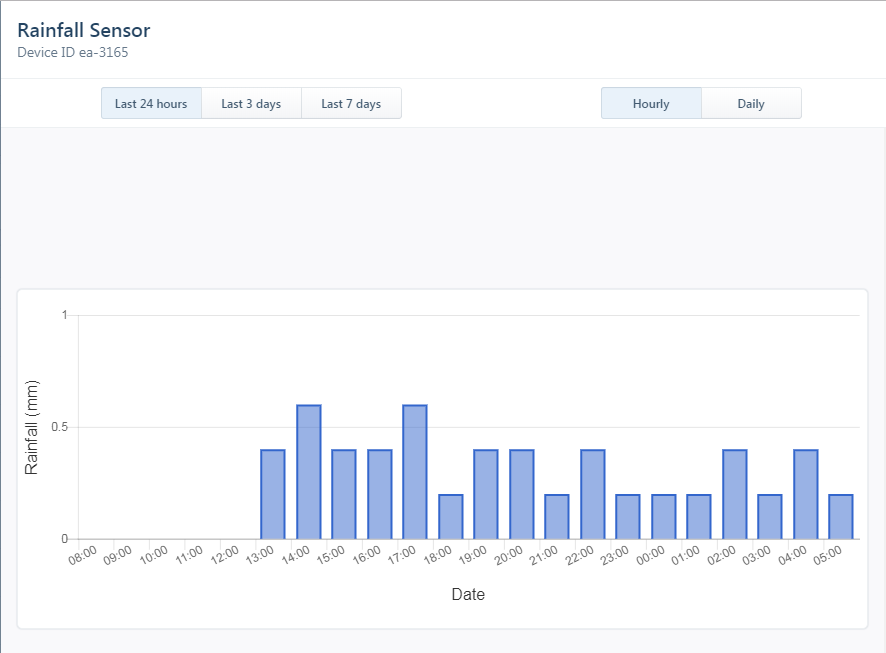 16
November 27-30
Linda See – FloodCitiSense
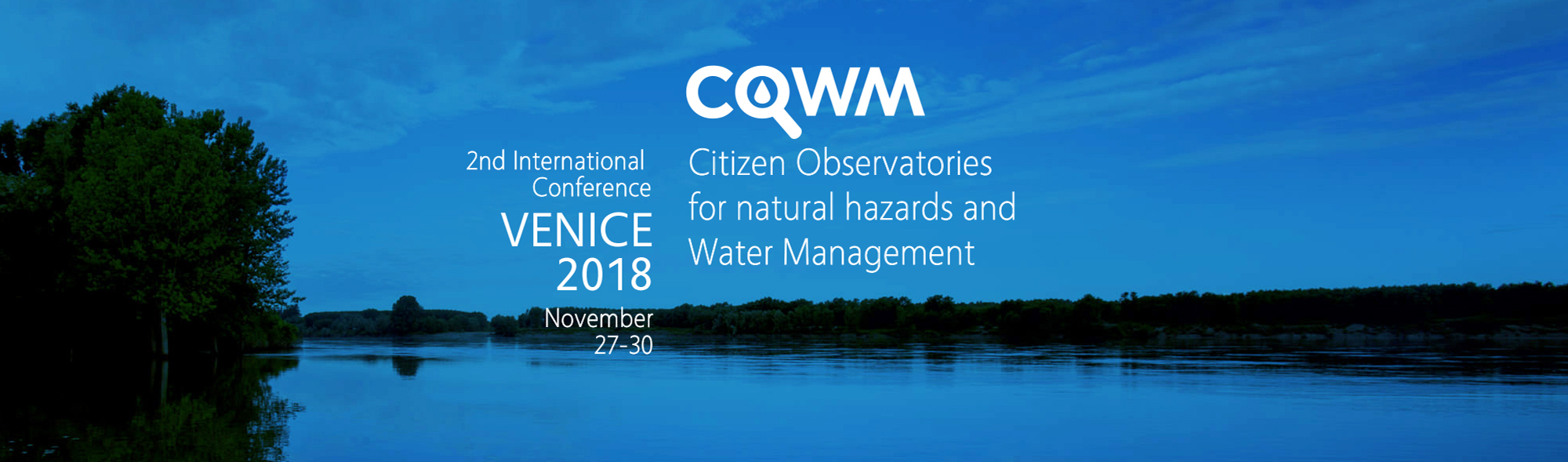 The Web App and EWS Tool
Still under development
Citizens: same functionality as mobile app
Experts: can validate flood reports of others
Super users: run the flood forecasting model for their city and send alerts
17
November 27-30
Linda See – FloodCitiSense
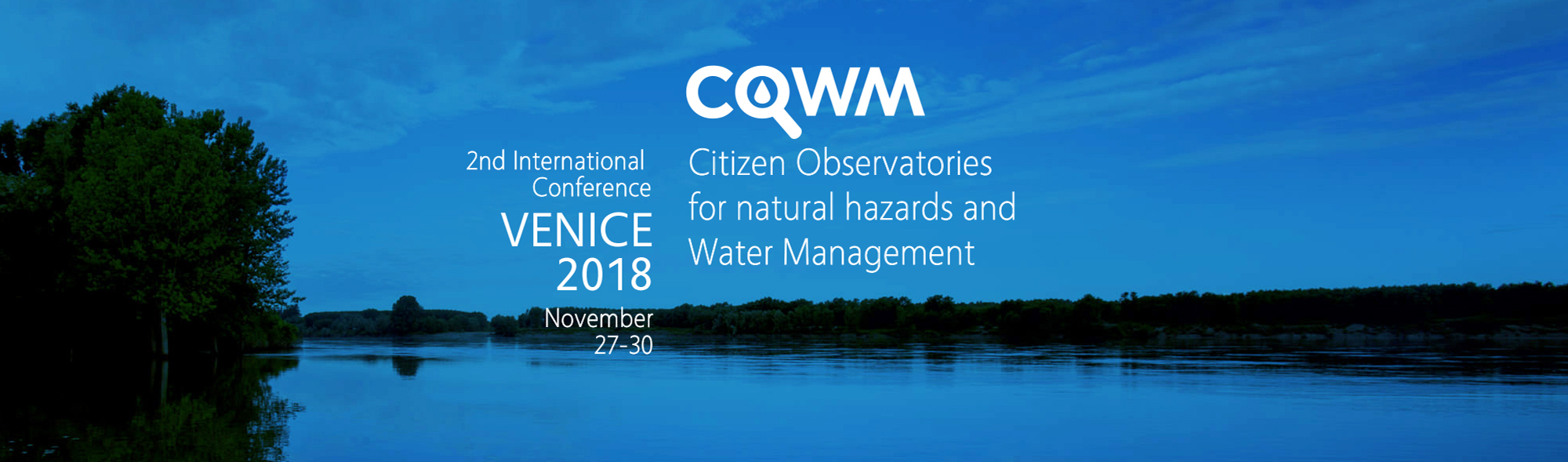 The flood forecasting models
18
November 27-30
Linda See – FloodCitiSense
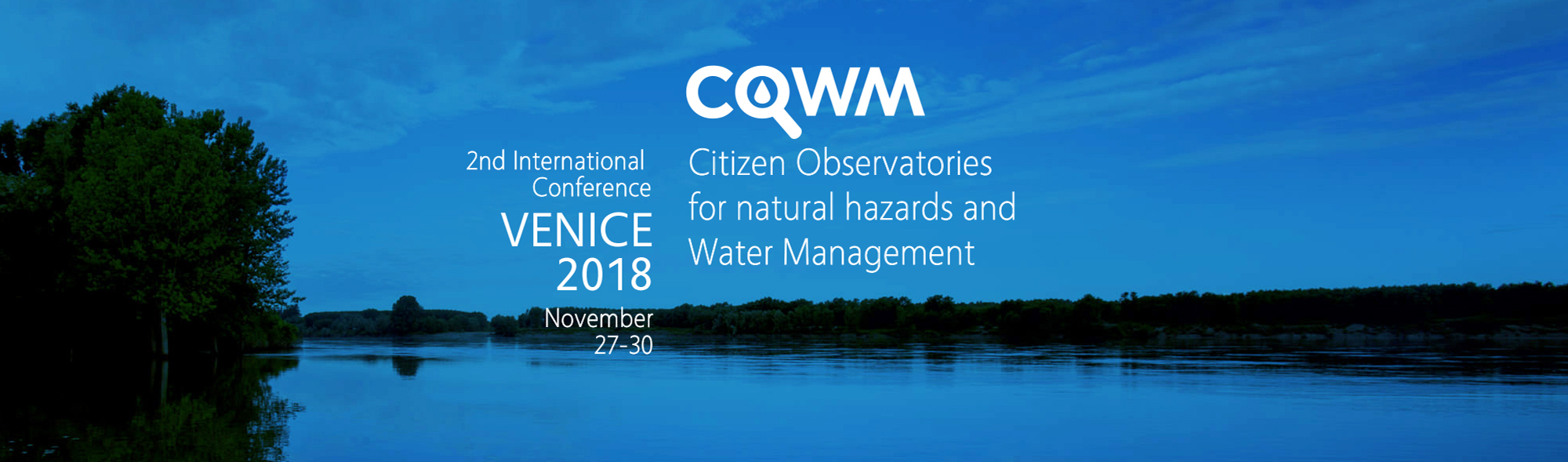 Next Steps
Release version 1 of the app
Add additional functionality v2
Continue testing sensors in the ULLs
Roll out new sensors in spring 2019
Complete the flood forecasting models and EWS tool
Evaluation phase
Expand to other cities
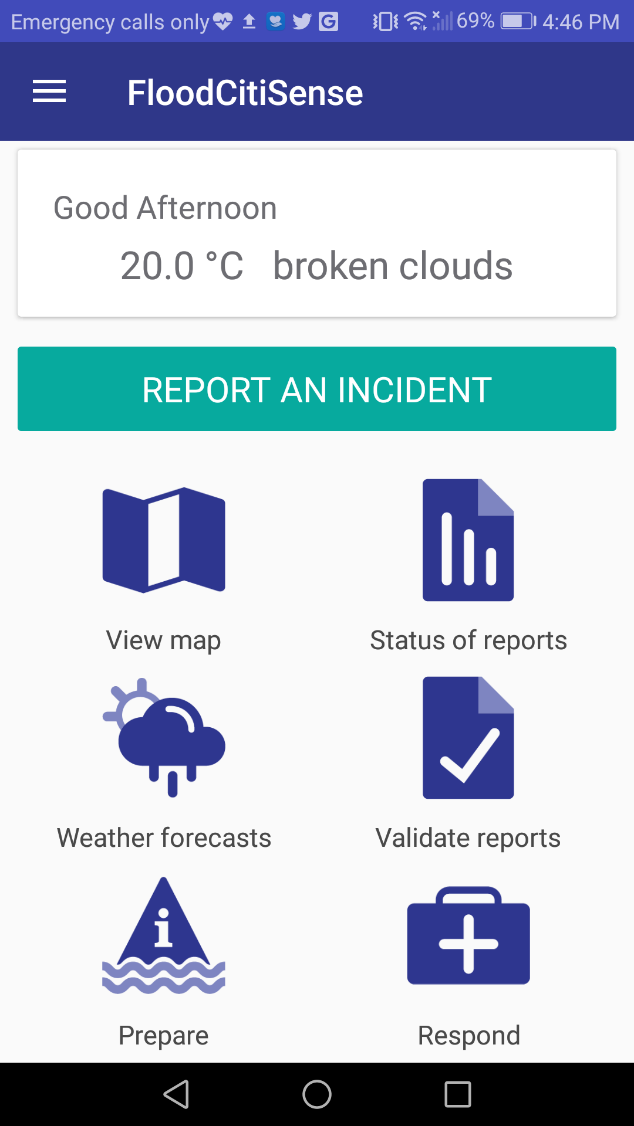 19
November 27-30
Linda See – FloodCitiSense
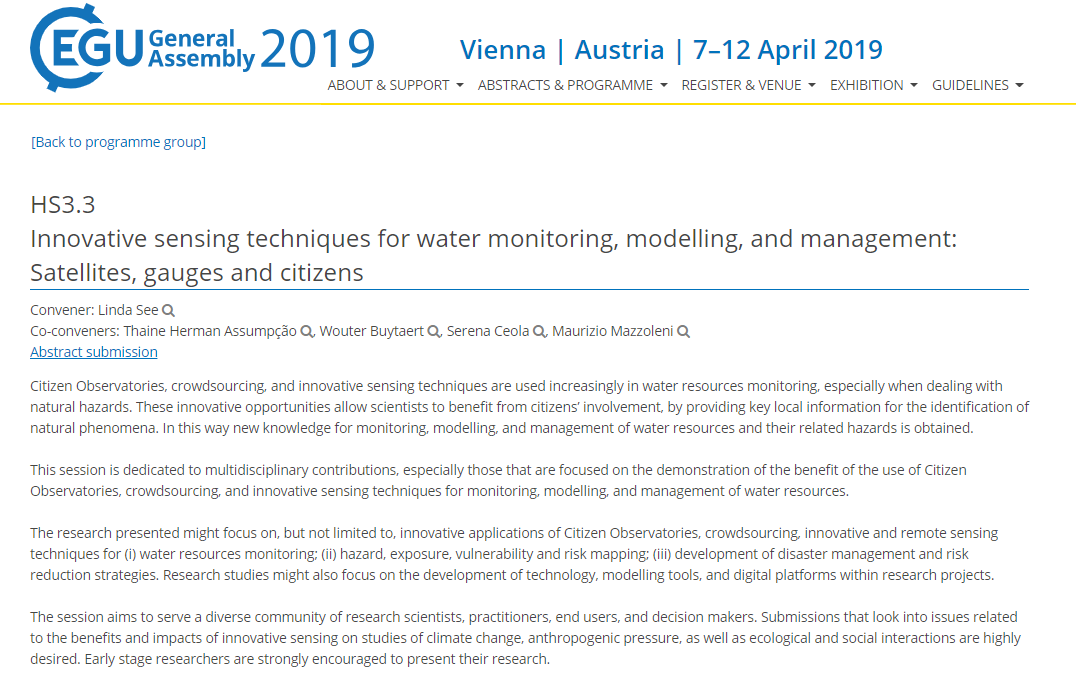 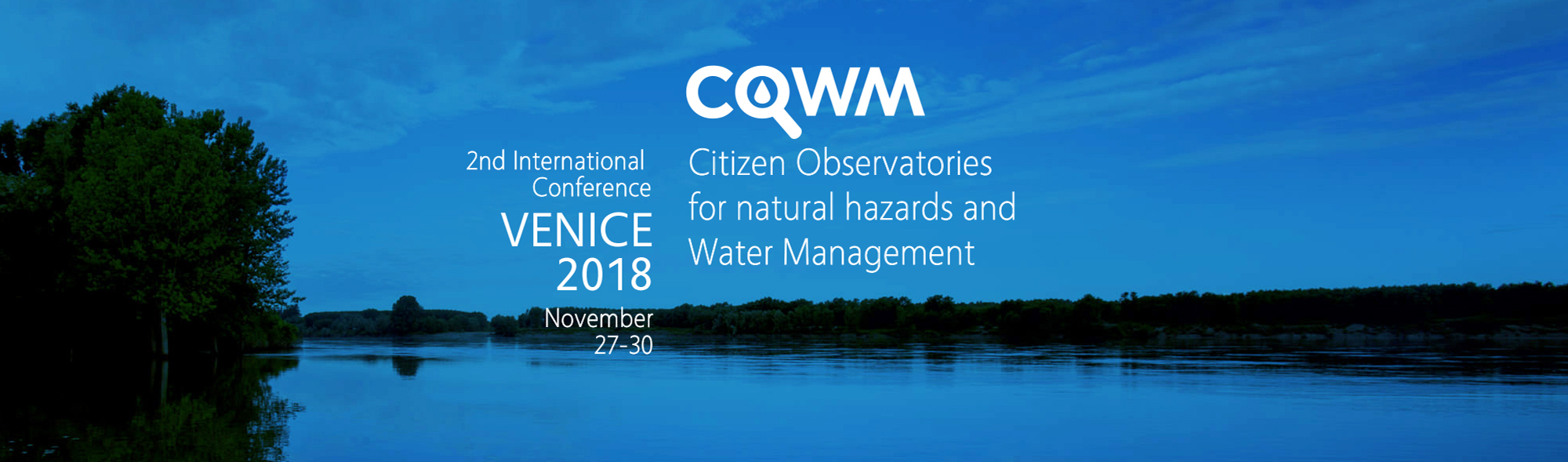 Call for abstracts
https://meetingorganizer.copernicus.org/EGU2019/session/31251
20
November 27-30
Linda See – FloodCitiSense
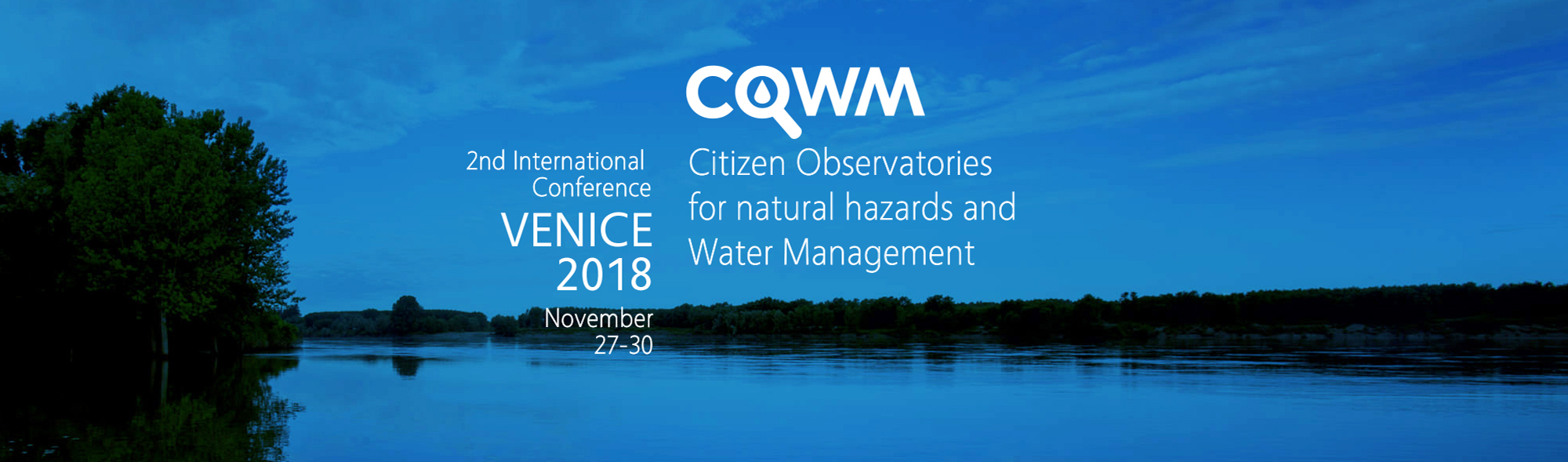 Thank you!

Questions?
CONTACTS

Dr Linda See
International Institute for Applied Systems 
Analysis (IIASA)
E-mail: see@iiasa.ac.at
Tel.: +43 2236 807 423

Dr Boud Verbeiren (Project Coordinator)
Vrije Universiteit Brussel
E-mail: Boud.Verbeiren@vub.be
Tel.: +32 2 629 36 35
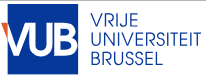 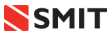 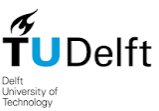 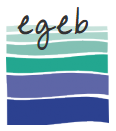 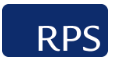 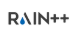 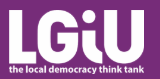 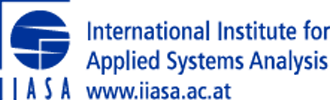 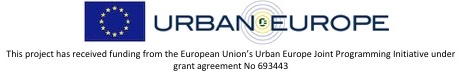 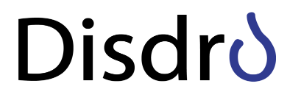 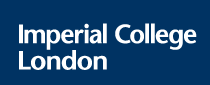 21
November 27-30
Linda See – FloodCitiSense